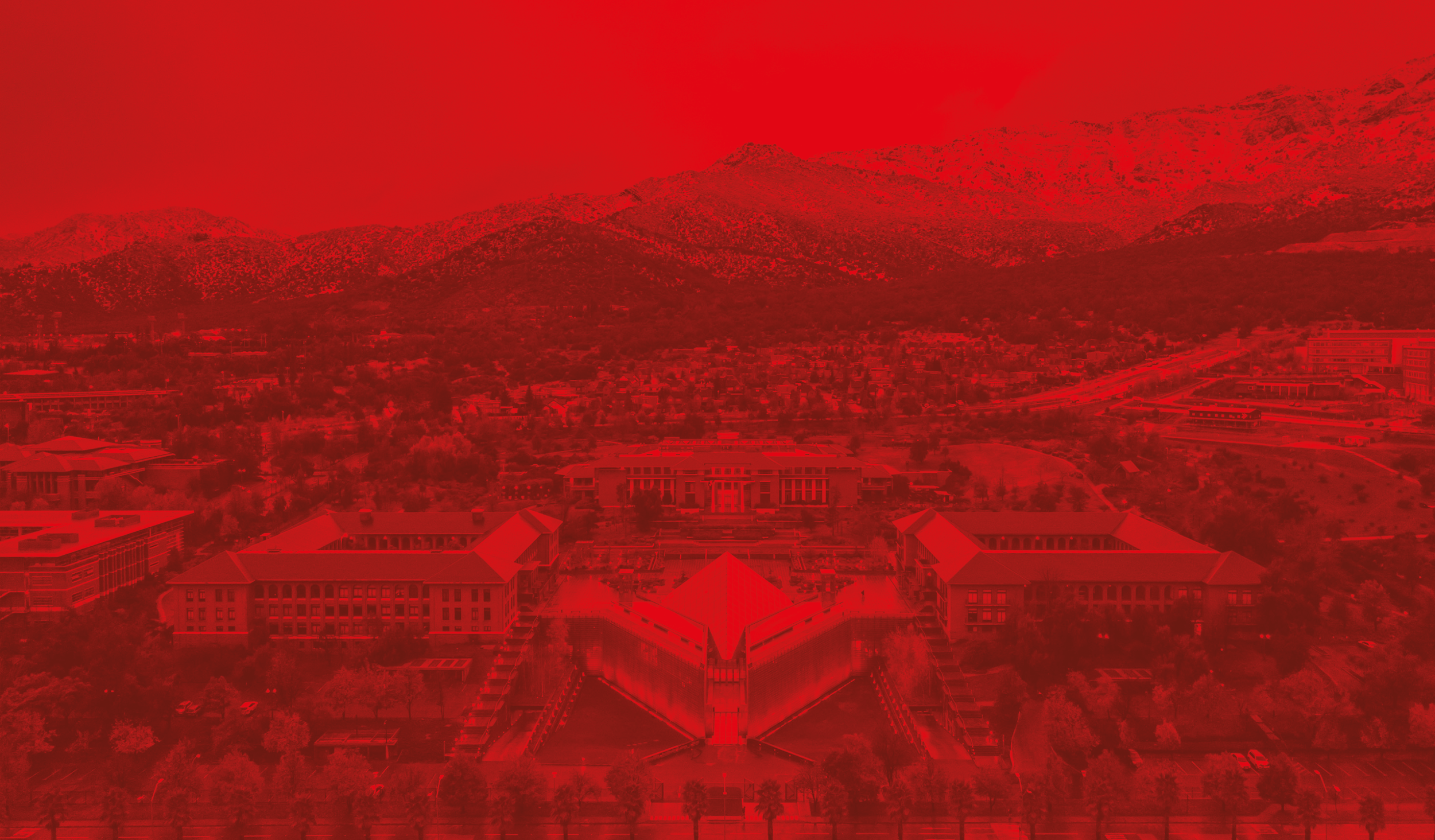 Cursos
Online y Semipresenciales
Postgrados y Educación Continua
> IR POR MÁS
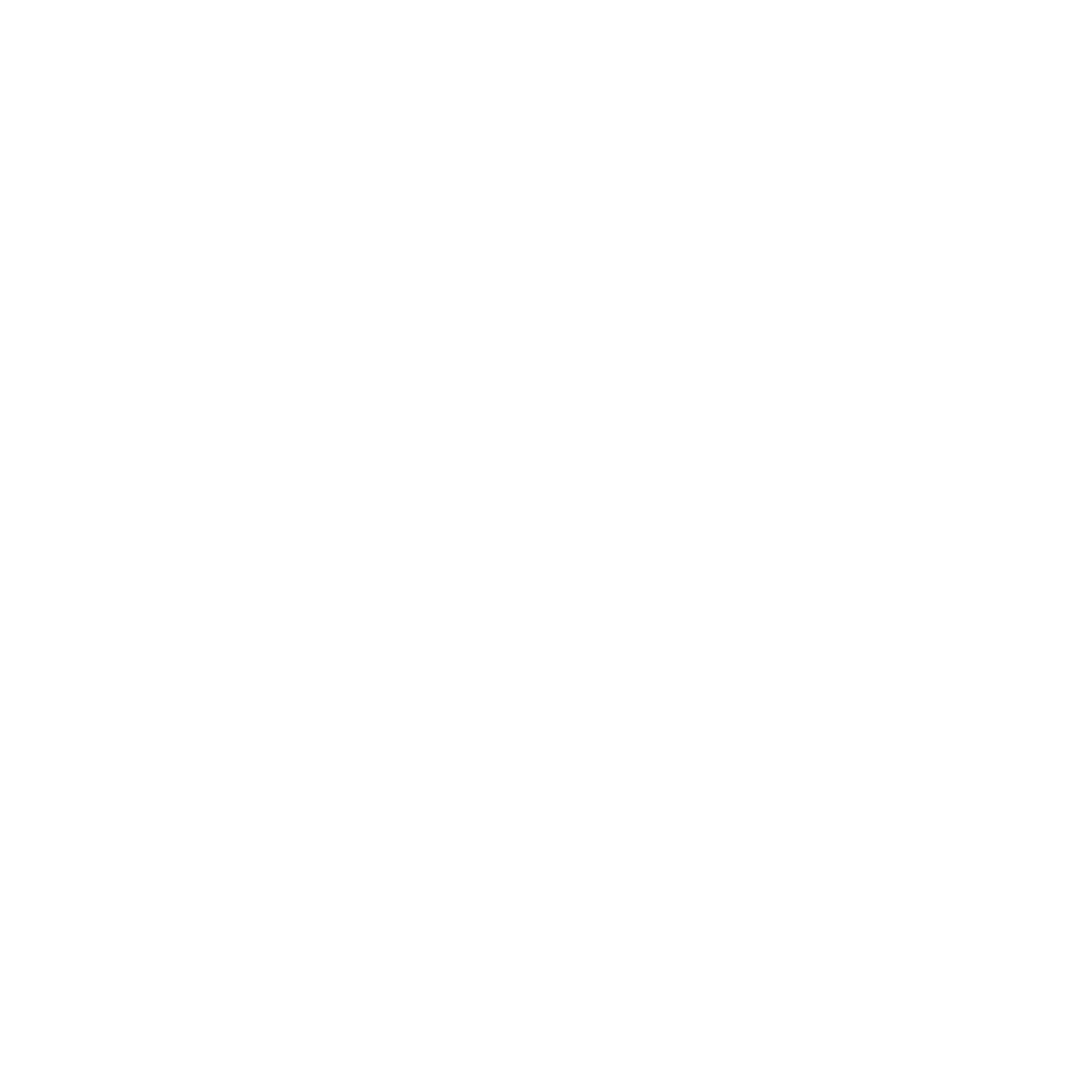 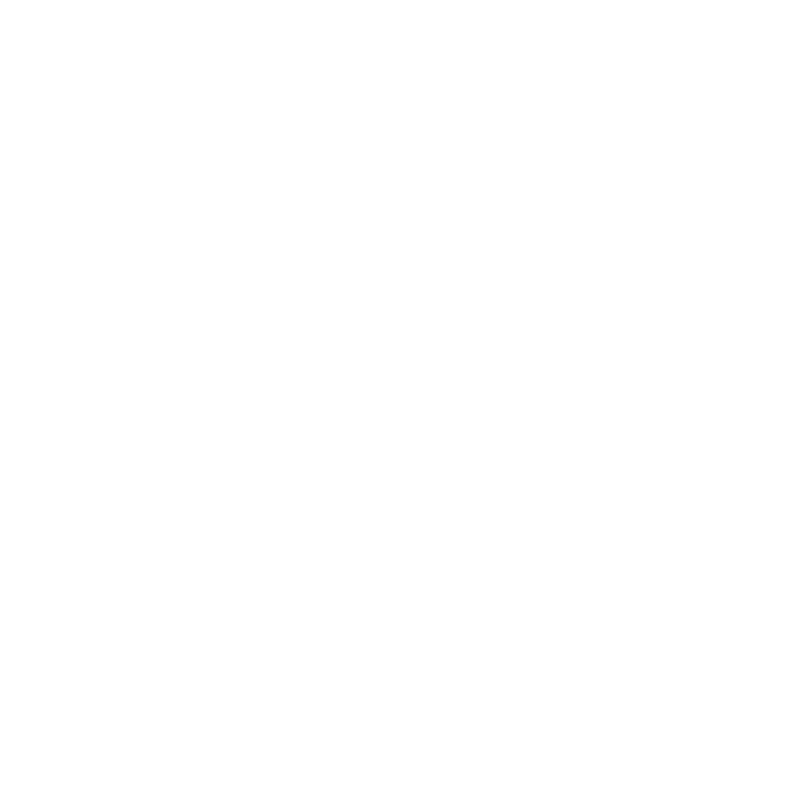 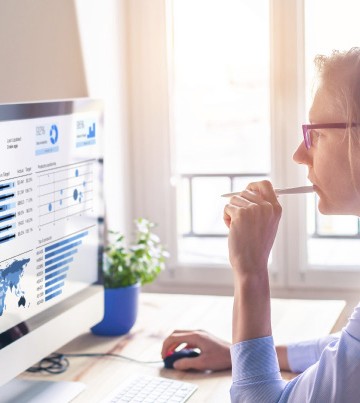 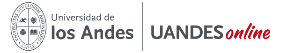 Cursos UANDES online
Metodología 100% online y/o semipresencial 
33 cursos
Ejecutados por UABLENDED y certificados por la Universidad de los Andes
Cada curso cuenta con:

- 7 módulos asincrónicos
- 1 clase intermedia en vivo (zoom) de 2 hrs.
- 1 clase final sincrónica en vivo (zoom) o presencial-híbrida, en la Universidad de los Andes de 3 hrs.
Clase en vivo 
2 hr máx
MÓDULO 1
MÓDULO 2
MÓDULO 3
MÓDULO 4
MÓDULO 5
MÓDULO 6
MÓDULO 7
Clase en vivo 3 hr máx
=
8 semanas
CURSO
Hasta 100% Financiamiento SENCE
Resultado de aprendizaje: comprender, diseñar, desarrollar y evaluar un plan de marketing digital completo, que incorpore la amplitud de herramientas del marketing estratégico para la gestión de un negocio, ya sea tradicional o digital.

Perfil ingreso: personas con título profesional o técnico,  que   tengan   o   no   formación   en  marketing  digital  y  e-commerce, interesadas  en  poder entender las tendencias en materia de  marketing digital, modelos de negocios, innovación y comercio electrónico, para poder aplicarlas en sus organizaciones o emprendimientos.

Metodología: 7 módulos asincrónicos+1 clase intermedia sincrónica de 2 hrs. máx.+1 clase final sincrónica de 3 hrs. máx.
Marketing Digital
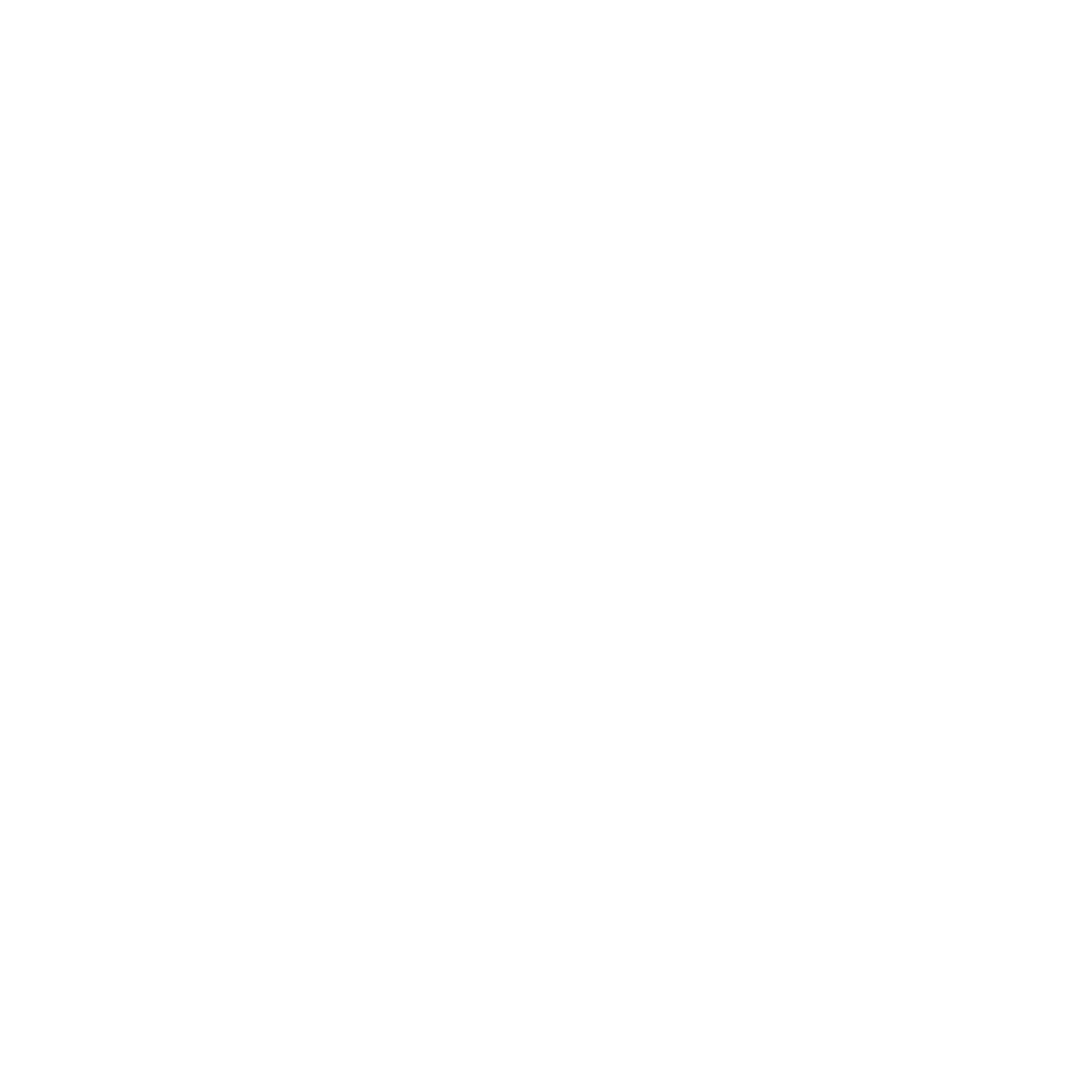 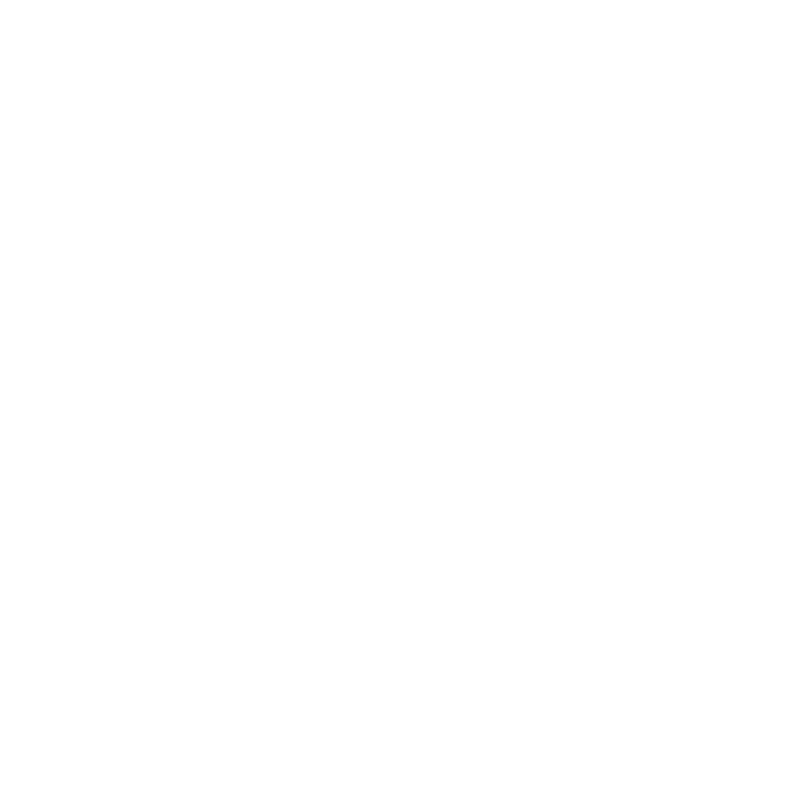 - La importancia de las redes sociales
- Métricas: CTR, CPA, ROI, Tasa de Conversión
- Content marketing / Email Marketing
- Definiendo los KPI

Módulo 6: Herramientas de Mktg Digital
- Herramientas de marketing digital: Facebook Ads
- Herramientas de marketing digital: Google Ads. 
- ¿Cómo generar, distribuir y dar visibilidad a tus contenidos?
- Para promover tu negocio: WhatsApp Business
- Para administrar tu negocio y mejorar la experiencia con tus clientes

Módulo 7: Mktg digital y plan de medios
- ¿Qué es un plan de medios?
- Técnicas de Rentabilización de la Inversión
- Tarea práctica: Elaboración plan de mejora.
- Las 4C del Marketing Digital
- Objetivos del Marketing Digital
- Customer Persona y Customer Journey.. 
- El funnel o embudo de conversión.
- Principales estrategias para lograr mis objetivos.

Módulo 4: La importancia de los canales, el embudo de conversión y la analítica
- Selección de canales; de dónde viene cada venta
- La importancia de la parte alta del funnel: Branding y Atracción. 
- Inbound vs Outbound Marketing. 
- Tipos de Tráfico Web: “Los distintos canales para llegar a nuestros clientes”
- Tráfico de Referidos. 
- Tráfico Directo y Tráfico Redes Sociales
- La importancia de las métricas y la analítica

Módulo 5: Analítica y métrica
- Medios de comunicación
- Medición: parte media y baja del funnel. 
- Marketing de influencers
Módulo 1: ¿Qué es el Marketing Digital?
- Marketing tradicional v/s Marketing Digital
- ¿Marketing o publicidad?. 
- Ventajas y desventajas del Marketing Digital . 
- La importancia del Plan de Marketing Digital y sus pasos
- El nuevo consumidor digital
- El nuevo comportamiento digital

Módulo 2: Transformación digital y Marketing
- Orígenes de la Transformación digital
- Factores centrales de la Transformación Digital en Marketing. 
- Transformación Digital: ¿Cómo cambia el Marketing con lo Digital?
- Estrategia de Marketing Digital:
- Consideraciones operativas y estratégicas

Módulo 3: La estrategia de marketing digital y sus variables
- El modelo de negocios
CÓDIGO SENCE: 1238018421
 HORAS: 91